Take a moment to understand the options for MFA at Moraine Park, and determine which meets your needs.

Microsoft Authenticator is an app that installs on your smart phone.  This is our recommended method.  Once installed, approvals are very quick and easy.

You can also use a cell phone to receive a text message or a phone call to use as an authentication factor.  Selecting “text message” will deliver a code to your phone which needs to be entered to complete the authentication process.

Selecting “telephone call” requires the dialed number to be answered to complete the authentication process.  We would NOT recommend using “telephone call” as a method on a land line.

If you do not have a smart phone or cell phone, please contact us at AskIT@morainepark.edu and we will provide a process that will work for you.
Click to Continue
MFA Setup
Go to https://portal.office.com to log into your staff or student email address, select Next
Enter your password, select Sign In
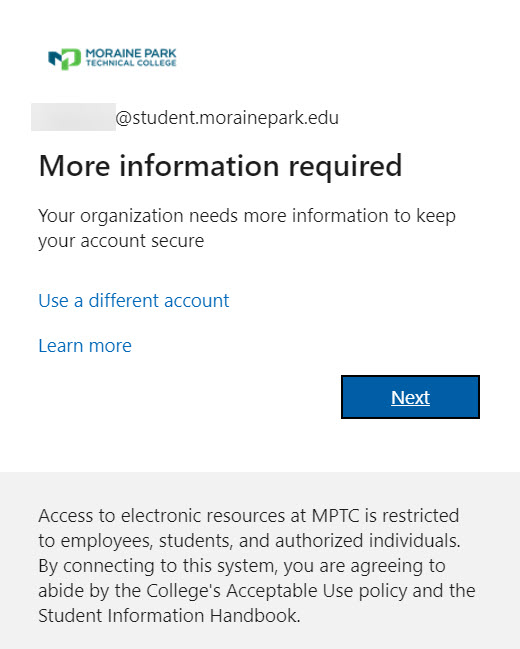 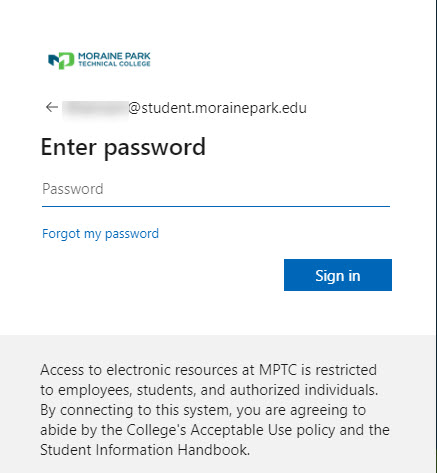 Click to Continue
MFA Setup
You will then receive the message below
There are two methods to configure MFA on your account (Microsoft Authenticator App or Phone)
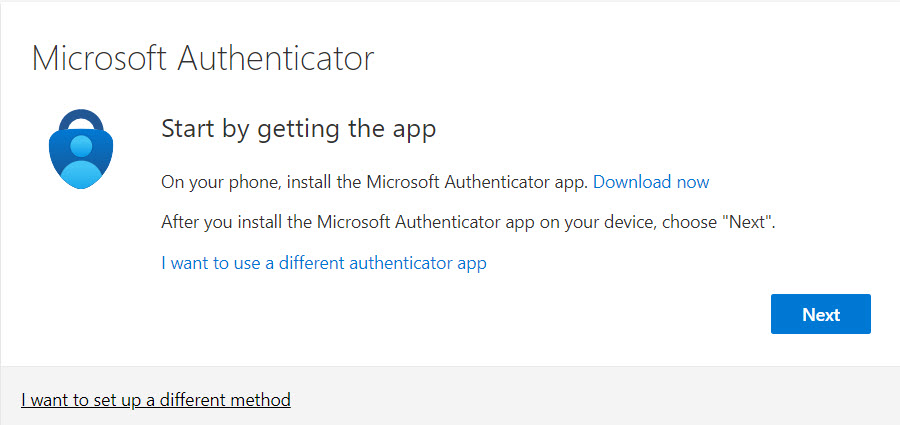 Click which method you would like to set up first:

Microsoft Authenticator
Receive a text message or phone call

Click here when finished
Microsoft Authenticator App
On Your Phone
Use either Play Store          (Android) or App Store         (Apple)
Search “Microsoft Authenticator”, click to download and Install
Then open the App on your phone….
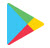 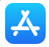 On Your Computer
….then on your computer select Next
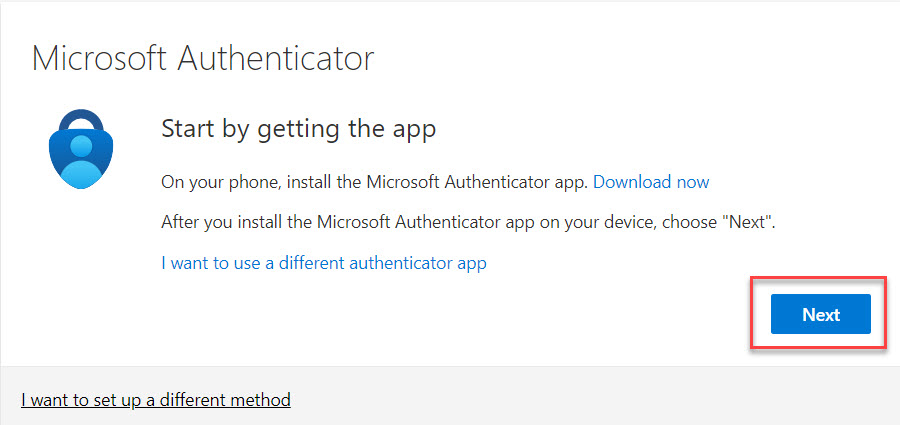 Click thru all prompts on your Computer until you see the QR code
Back to MFA Setup
Click to Continue
Microsoft Authenticator App
On Your Phone
Click the “+” sign, in the upper right-hand corner of the Authenticator app

Select add a work or school account



On your phone, select “Scan a QR Code”

You will need to enable Authenticator to allow to use your camera at least once
Then scan the code on your computer screen (image below of computer screen)
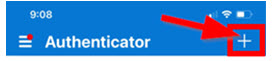 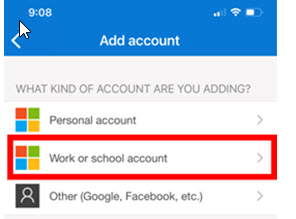 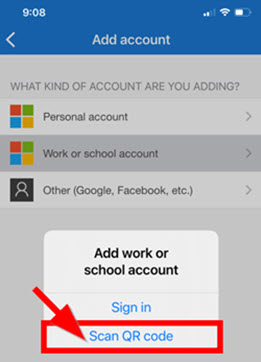 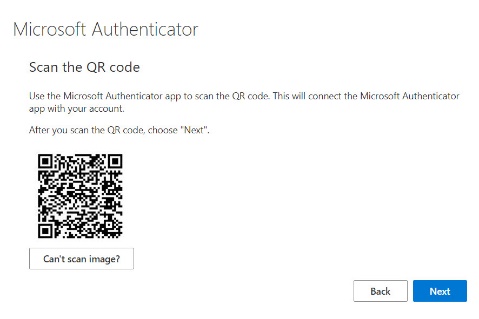 You will then get a message on your phone that your account was added
Click to Continue
Microsoft authenticator app
On Your Computer
On your computer screen select Next

On Your Phone
Then select “Approve sign-in” on your phone
A test message is sent and then you will need to enter your lock screen pin (This is the pin used to unlock your phone)

On Your Computer
Message on computer screen shows “Notification approved”, select Next on computer screen
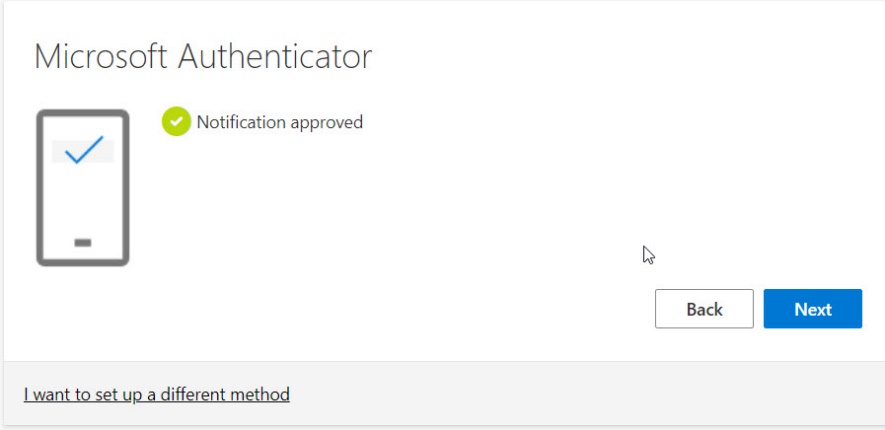 Click to Continue
Microsoft Authenticator app
On Your Computer
On your computer screen you will receive a “Success” message, click Done
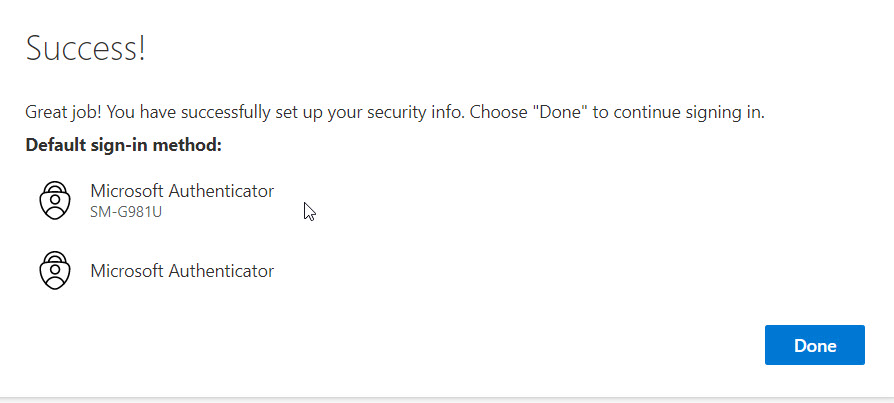 WARNING
Please note that you will need this phone available whenever you log into approve the log in
RECOMMENDATION
Your phone should be added as a backup authentication method.  Click here for those steps
Add phone via authenticator app
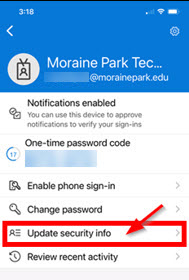 From Microsoft Authenticator App
Click on your Account
Click on Update security info
**This will open a browser and may ask you to authenticate into the O365 environment**
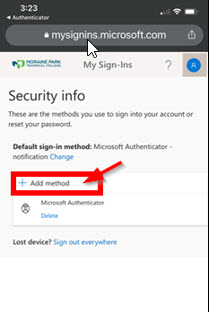 Once signed in your will be presented with the Security Info page.  This is your MFA security profile.  There will be a list of methods which will include your newly added “Microsoft Authenticator” method.
Select Add Method or Add Sign-in Method
Click to Continue
Add phone via authenticator app
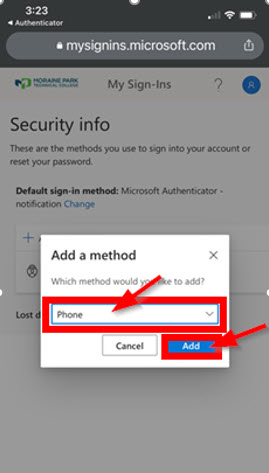 A pop-up window will appear
Choose Phone from the drop-down menu and select Add
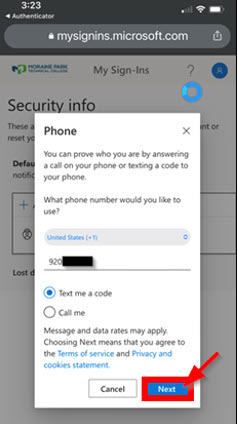 Enter your 10-digit phone number and select Next
Click to Continue
Add phone via authenticator app
You will be sent a 6 digit code via text to confirm the phone number
Enter the code as prompted and select Next
It may take several minutes for you to get this code
Select Done
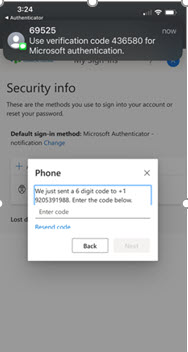 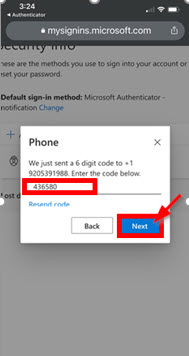 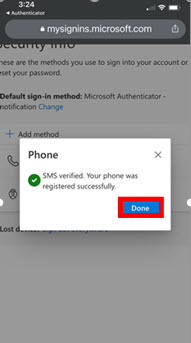 Click to Continue
Add phone via authenticator app
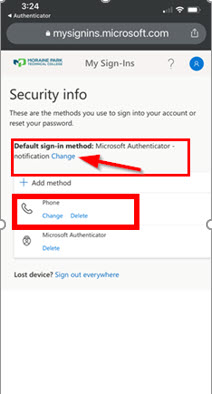 Once complete, you will be taken back to the Security Info page
Verify that your phone number has been added to the list


Also verify that Microsoft Authenticator – notification is selected as your “Default sign-in method”
If it is not, select the blue change link and select it from the drop-down menu
Click to Continue
Phone method
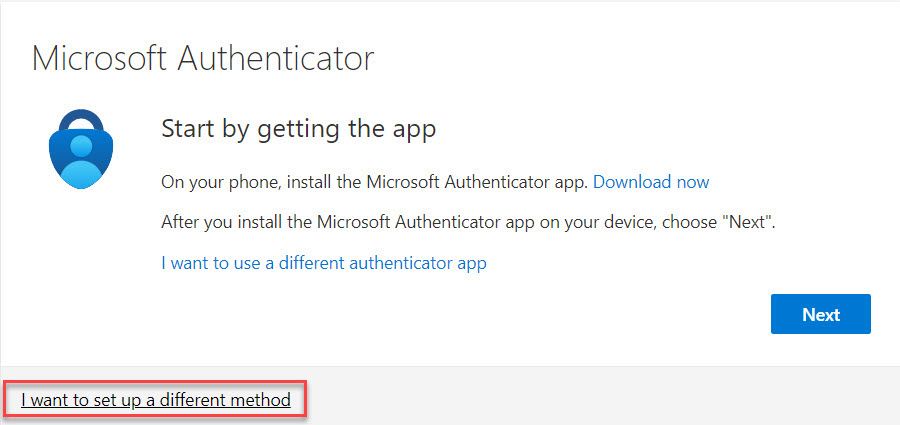 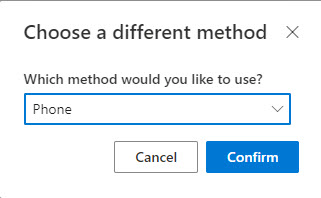 Select “I want to set up a different method”
Select “Phone” and “Confirm”, Next
Back to MFA Setup
Click to Continue
Phone method
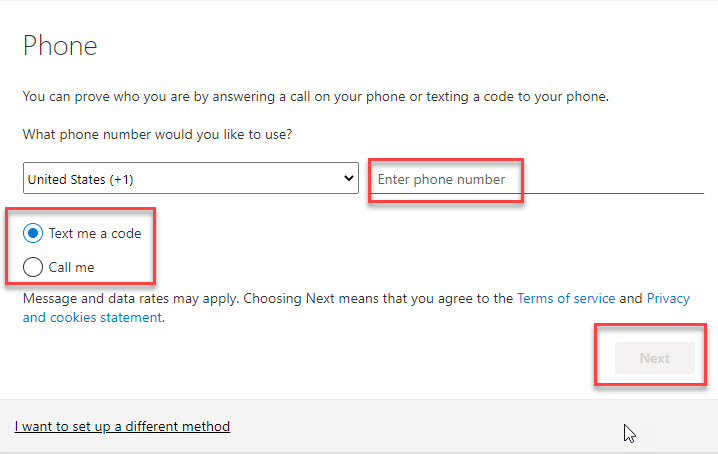 Enter your cell phone number, select either “text” or “Call me”, Next
Click to Continue
Phone method
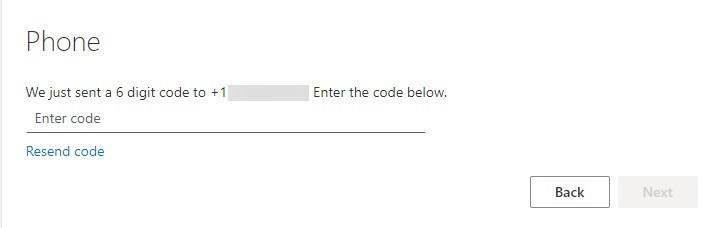 Enter the 6 digit code, Next
Click to Continue
Phone method
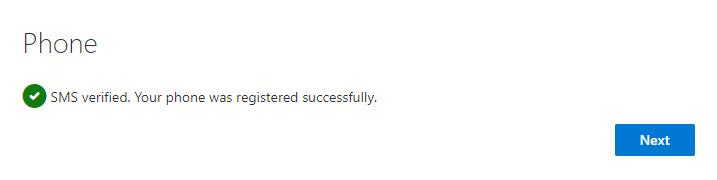 You will receive a message “SMS verified.  Your phone was registered successfully.”
Select Next
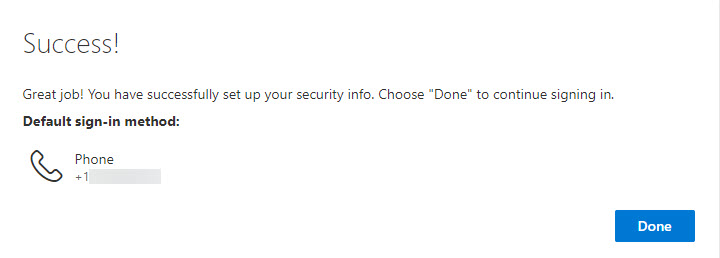 Success!
 select Done
WARNING ~ Please note that this phone will need to be available whenever you log in to approve the log in
Click to Continue
Back to MFA Setup
CONGRATULATIONS,

you have set up MFA for your Moraine Park Technical College account
If you have any further questions please contact us at AskIT@morainepark.edu
Click for MFA Options